Сведения о ходе исполнения городского бюджета по доходам за 3 квартала 2020 года
тыс. руб.
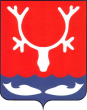 Администрация муниципального образования "Городской округ "Город Нарьян-Мар"
Сведения о ходе исполнения городского бюджета по расходам за 3 квартала 2020 года
тыс. руб.
Администрация муниципального образования "Городской округ "Город Нарьян-Мар"
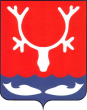 Сведения о ходе исполнения городского бюджета по расходам за 3 квартала 2020 года
тыс. руб.
Администрация муниципального образования "Городской округ "Город Нарьян-Мар"
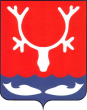 Сведения о ходе исполнения городского бюджета по расходам за 3 квартала 2020 года
тыс. руб.
Администрация муниципального образования "Городской округ "Город Нарьян-Мар"
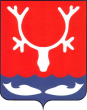